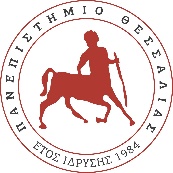 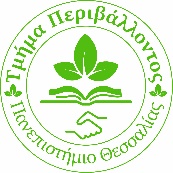 ΠANEΠIΣTHMIO ΘEΣΣAΛIAΣ
Πρόγραμμα Μεταπτυχιακών Σπουδών «Διαχείριση Περιβάλλοντος»
Σχολή Τεχνολογίας, Τμήμα Περιβάλλοντος

Τίτλος μαθήματος: Διαχείριση Φυσικών Πόρων και Κυκλική Οικονομία

Τίτλος θεματικής ενότητας: ΚΥΚΛΙΚΗ ΟΙΚΟΝΟΜΙΑ & ΔΙΑΧΕΙΡΙΣΗ ΑΠΟΒΛΗΤΩΝ
Διδάσκοντες: Δρ Ξενοφών Σπηλιώτης
ΕΞΑΜΗΝΟ: ΧΕΙΜΕΡΙΝΟ 2022-2023
Προβλέψεις της Παγκόσμιας Τράπεζας
πακέτου για την κυκλική οικονομία στις 2 Δεκεμβρίου του 2015
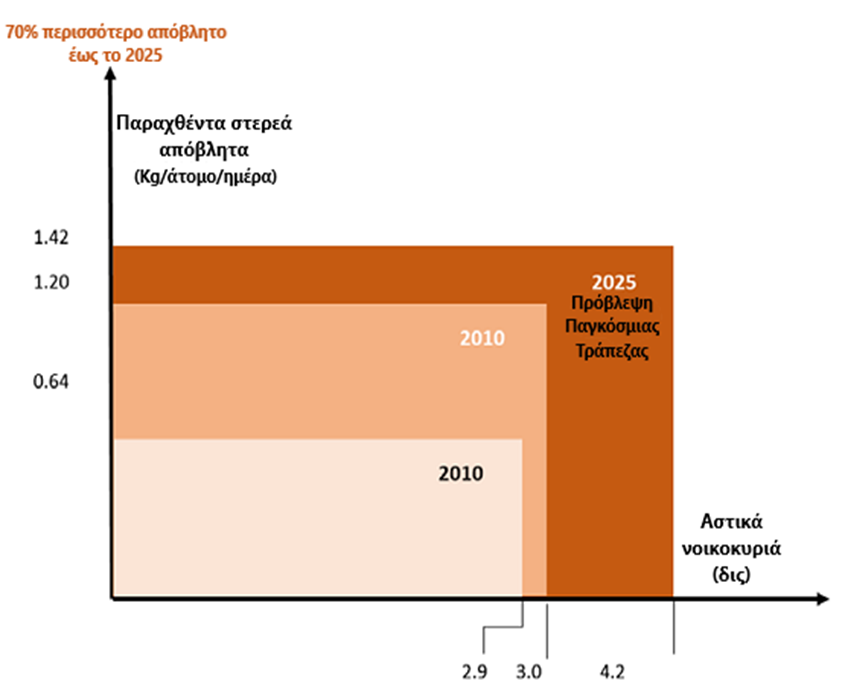 ΕΞΑΜΗΝΟ: ΧΕΙΜΕΡΙΝΟ 2022-2023
Γραμμική οικονομία και τα αδιέξοδά της
πακέτου για την κυκλική οικονομία στις 2 Δεκεμβρίου του 2015
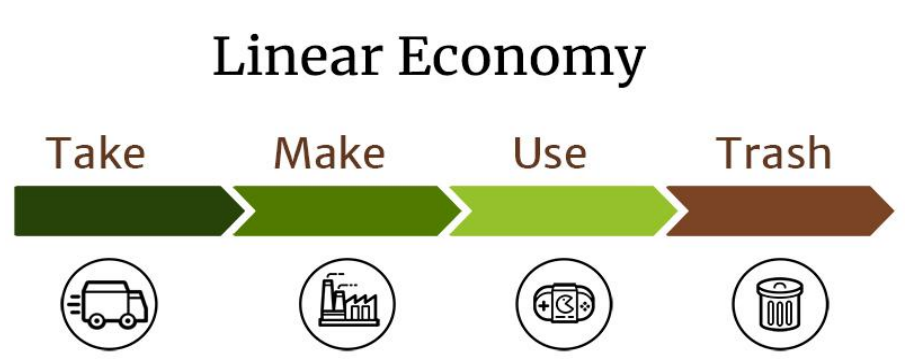 ΕΞΑΜΗΝΟ: ΧΕΙΜΕΡΙΝΟ 2022-2023
Το πρόβλημα των αποβλήτων
πακέτου για την κυκλική οικονομία στις 2 Δεκεμβρίου του 2015
Στην Ευρωπαϊκή Ένωση(ΕΕ - 27) ο συνολικός όγκος των αποβλήτων που παράχθηκαν το 2018 στο σύνολο των οικονομικών δραστηριοτήτων, συμπεριλαμβανομένων των νοικοκυριών, ανέρχεται στους 2.317 εκατομμύρια τόνους, που αντιστοιχεί σε σχεδόν 5,2 τόνους ετησίως κατά άτομο (Eurostat, 2021).
Ο κλάδος με τον μεγαλύτερο όγκο παραγόμενων αποβλήτων είναι ο κατασκευαστικός με ποσοστό συμβολής 36%, ακολουθούμενος από τον εξορύξεων - λατομείων (26,2%), της μεταποίησης (10,6%), των αποβλήτων και νερού (9,9%), των νοικοκυριών (8,2%), Το υπόλοιπο 9,1% ήταν απόβλητα που προέρχονταν από άλλες οικονομικές δραστηριότητες, κυρίως υπηρεσίες (4,2%) και την ενέργεια (3,5%).
ΕΞΑΜΗΝΟ: ΧΕΙΜΕΡΙΝΟ 2022-2023
Το πρόβλημα των αποβλήτων
πακέτου για την κυκλική οικονομία στις 2 Δεκεμβρίου του 2015
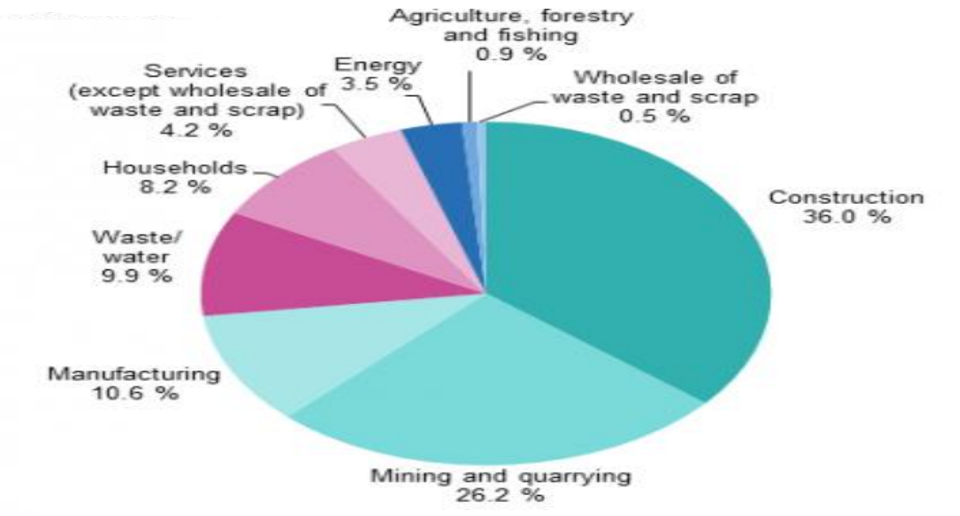 ΕΞΑΜΗΝΟ: ΧΕΙΜΕΡΙΝΟ 2022-2023
Μετάβαση
πακέτου για την κυκλική οικονομία στις 2 Δεκεμβρίου του 2015
Η συνεχιζόμενη μετάβαση από μια κουλτούρα απόρριψης σε μια κυκλική οικονομία απαιτεί τη μετάβαση από τη διαχείριση των αποβλήτων στη διαχείριση υλικών.
ΕΞΑΜΗΝΟ: ΧΕΙΜΕΡΙΝΟ 2022-2023
Κυκλική Οικονομία
πακέτου για την κυκλική οικονομία στις 2 Δεκεμβρίου του 2015
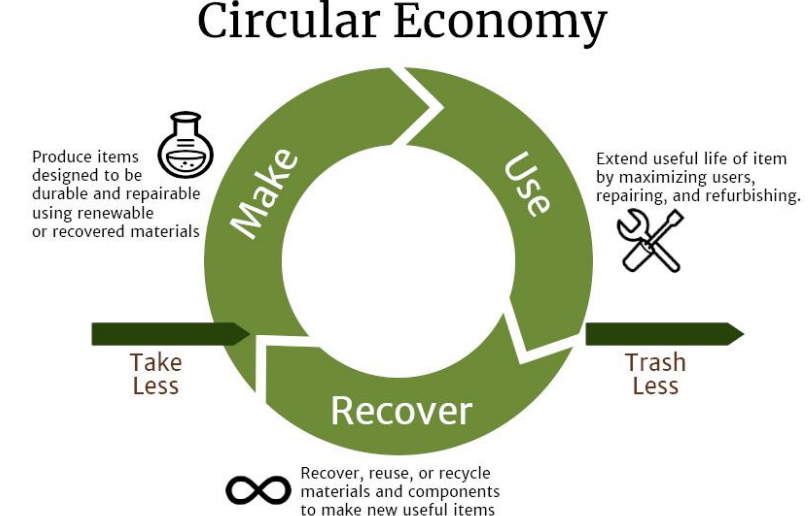 ΕΞΑΜΗΝΟ: ΧΕΙΜΕΡΙΝΟ 2022-2023
Εννέα στρατηγικές (9-R) της κυκλικής οικονομίας
πακέτου για την κυκλική οικονομία στις 2 Δεκεμβρίου του 2015
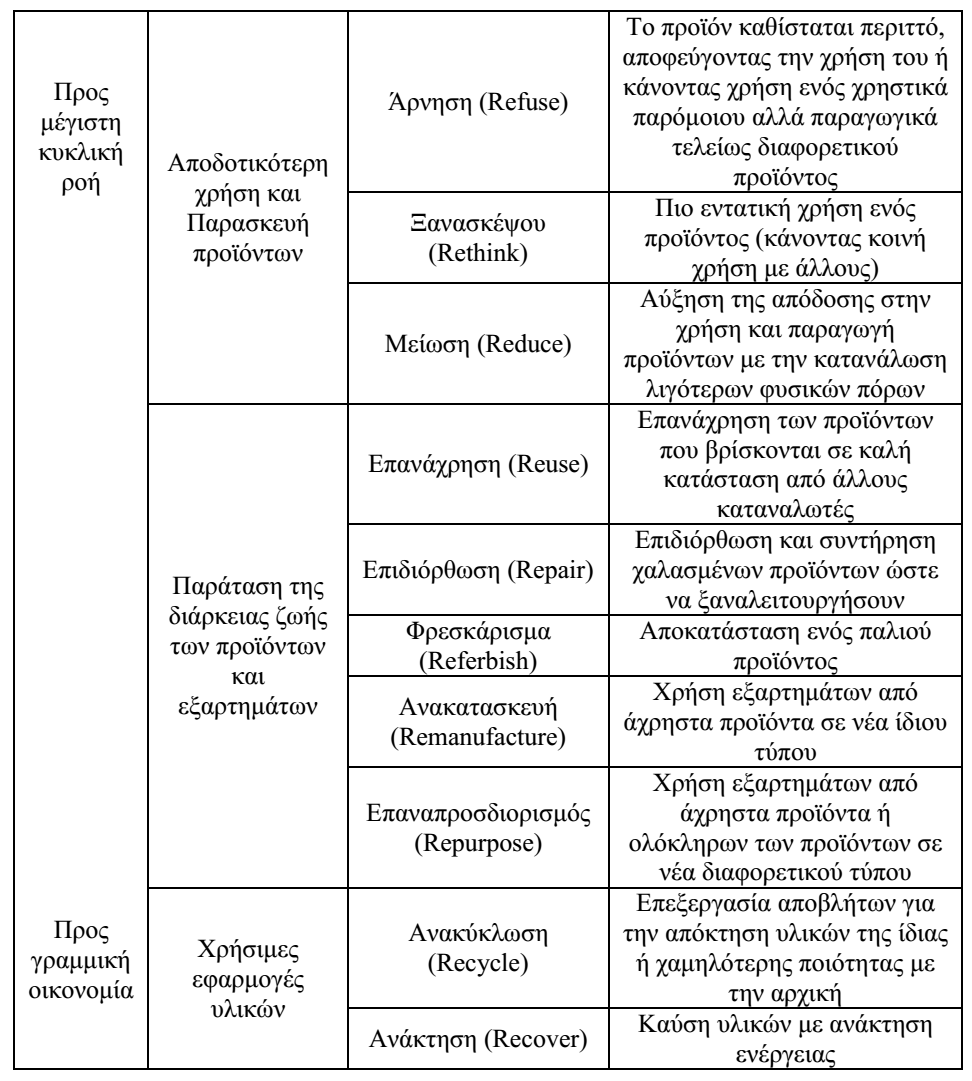 ΕΞΑΜΗΝΟ: ΧΕΙΜΕΡΙΝΟ 2022-2023
Επίπεδα εφαρμογής της Κυκλικής Οικονομίας
πακέτου για την κυκλική οικονομία στις 2 Δεκεμβρίου του 2015
Μικρής κλίμακας (micro) 
μεμονωμένα προϊόντα, βιομηχανίες και καταναλωτικές συμπεριφορές δηλαδή σε επίπεδο μονάδας

Μεσαίας κλίμακας (meso)
βιομηχανική παραγωγή με την ανάπτυξη οικο-βιομηχανικών πάρκων - ανάπτυξη συμβιωτικών βιομηχανιών στον ίδιο χώρο

Μεγάλης κλίμακας (macro)
επίπεδο πόλης, περιφέρειας, χώρας ακόμα και σε παγκόσμιο επίπεδο
ΕΞΑΜΗΝΟ: ΧΕΙΜΕΡΙΝΟ 2022-2023
πακέτου για την κυκλική οικονομία στις 2 Δεκεμβρίου του 2015
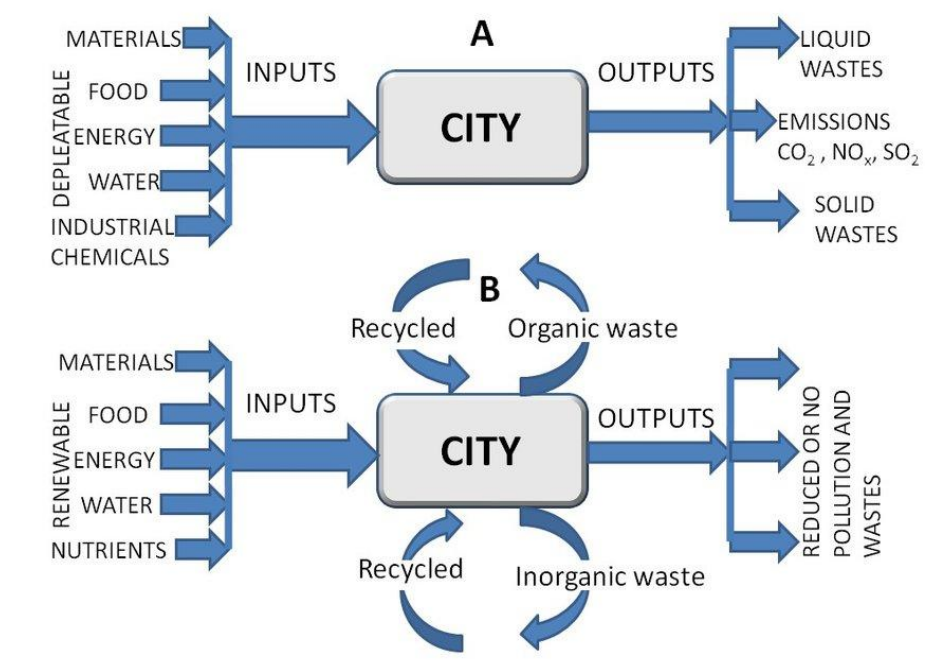 ΕΞΑΜΗΝΟ: ΧΕΙΜΕΡΙΝΟ 2022-2023
[Speaker Notes: Depleatable = εξαντλητικό]
Διαχείριση αποβλήτων στα πλαίσια της Κυκλικής Οικονομίας
πακέτου για την κυκλική οικονομία στις 2 Δεκεμβρίου του 2015
Η βασική αρχή της διαχείρισης των αποβλήτων με έμφαση την Κ.Ο. είναι ότι αυτά δεν πρέπει να θεωρούνται ως ανεπιθύμητα παραπροϊόντα της βιομηχανικής παραγωγής και της ανθρώπινης κατανάλωσης, με αρνητικές συνέπειες στη φύση και την υγεία, τα οποία πρέπει να ξεφορτωθούμε.
 Αντιθέτως θεωρούνται ως μια ανεκμετάλλευτη πηγή πλούτου, η σωστή διαχείριση της οποίας παρουσιάζει προοπτικές για οικονομικό όφελος, δημιουργία θέσεων εργασίας και αναζωογόνησης του περιβάλλοντος.
Το κυκλικό μοντέλο αποτελείται από κλειστούς βρόγχους ροής υλικών καθ' όλα τα στάδια ζωής του προϊόντος, μεταμορφώνοντας το απόβλητο σε πρώτη ύλη, επανεντάσσοντάς το στον κύκλο της παραγωγής και κατανάλωσης.
ΕΞΑΜΗΝΟ: ΧΕΙΜΕΡΙΝΟ 2022-2023
Μοντέλο διαχείρισης αποβλήτων
πακέτου για την κυκλική οικονομία στις 2 Δεκεμβρίου του 2015
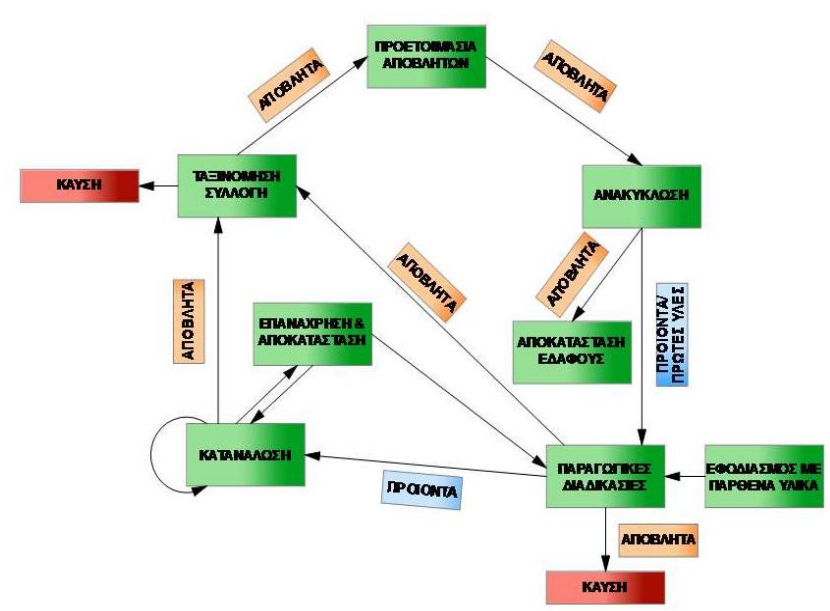 ΕΞΑΜΗΝΟ: ΧΕΙΜΕΡΙΝΟ 2022-2023
Ιεράρχηση των αποβλήτων
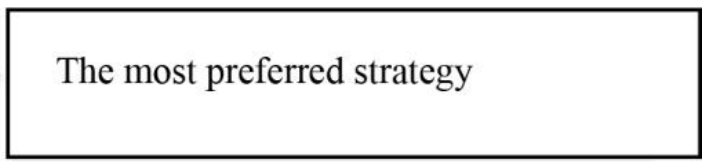 πακέτου για την κυκλική οικονομία στις 2 Δεκεμβρίου του 2015
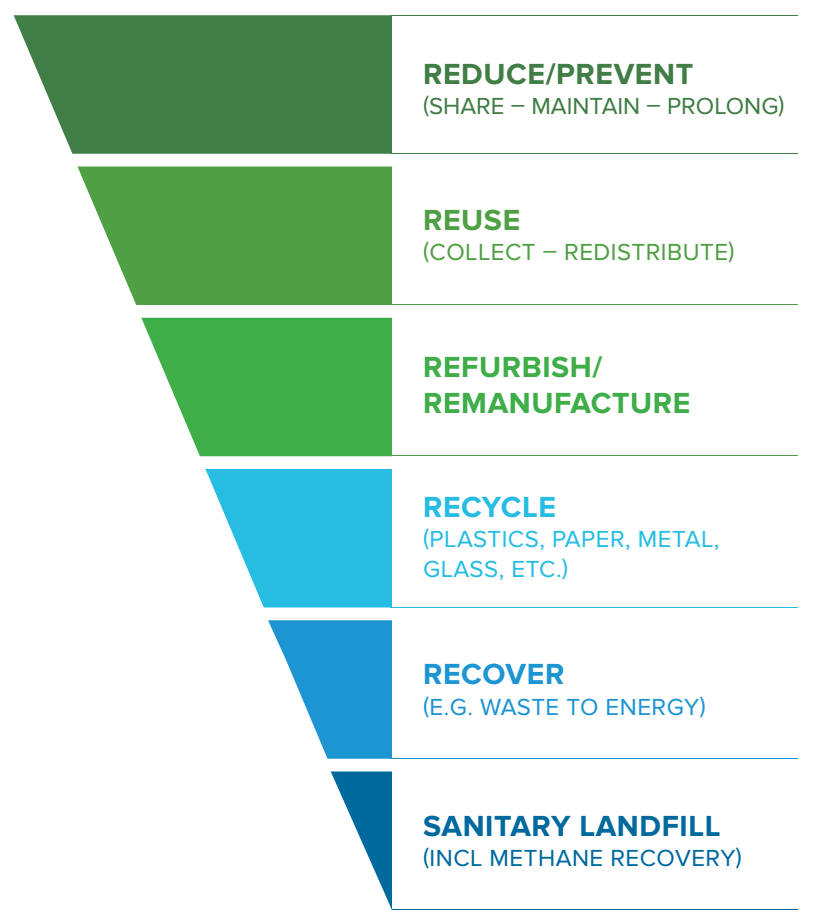 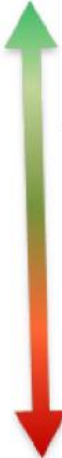 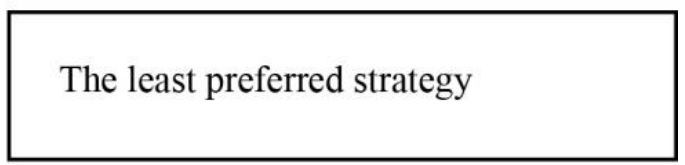 ΕΞΑΜΗΝΟ: ΧΕΙΜΕΡΙΝΟ 2022-2023
Μέθοδοι διαχείρισης αποβλήτων ανά χώρα για το έτος 2018 στην Ε.Ε.
πακέτου για την κυκλική οικονομία στις 2 Δεκεμβρίου του 2015
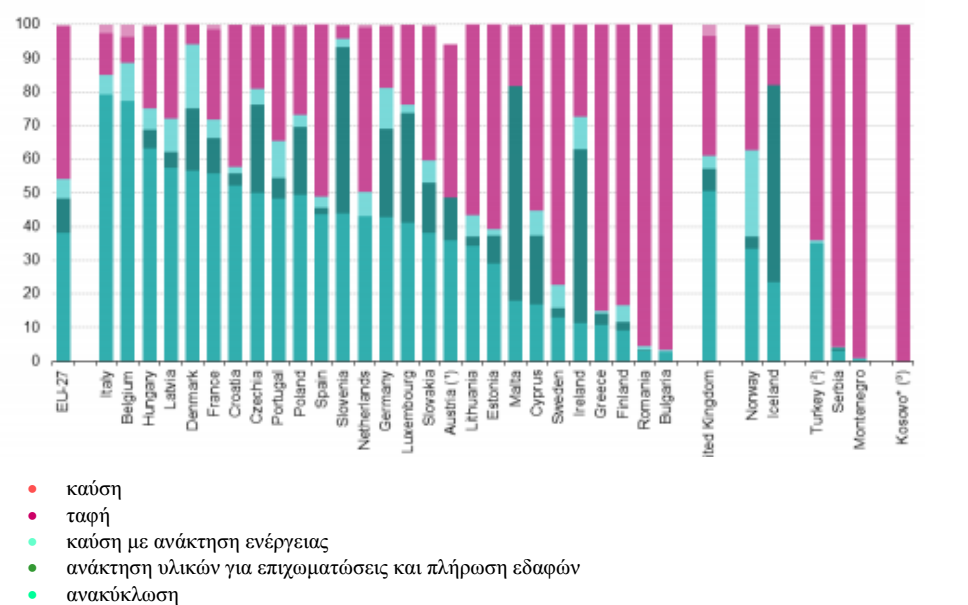 ΕΞΑΜΗΝΟ: ΧΕΙΜΕΡΙΝΟ 2022-2023
Υλική και Ενεργειακή Αξιοποίηση Αποβλήτων στη Κυκλική Οικονομία
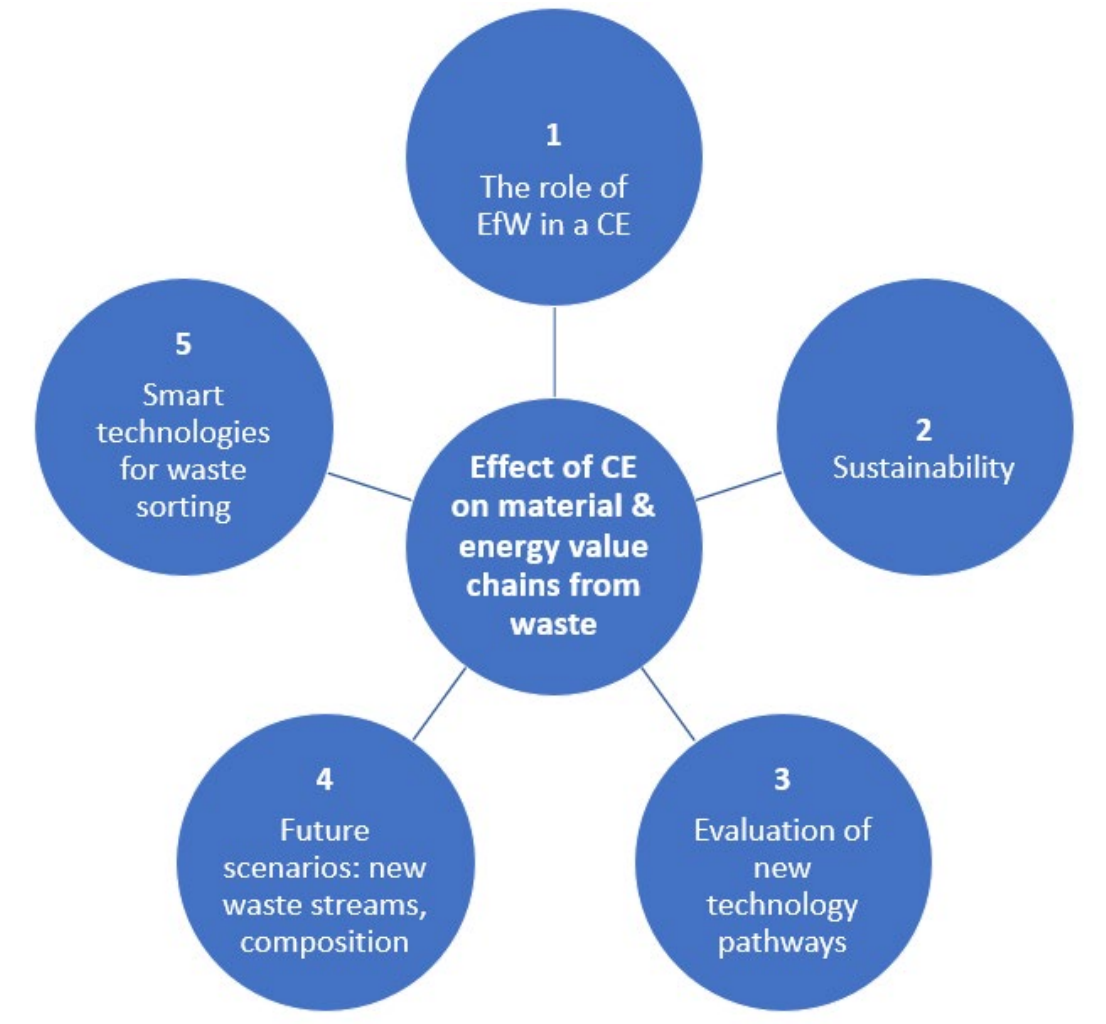 πακέτου για την κυκλική οικονομία στις 2 Δεκεμβρίου του 2015
ΕΞΑΜΗΝΟ: ΧΕΙΜΕΡΙΝΟ 2022-2023
Επεξεργασία αστικών αποβλήτων με σκοπό την ανάκτηση ενέργειας
πακέτου για την κυκλική οικονομία στις 2 Δεκεμβρίου του 2015
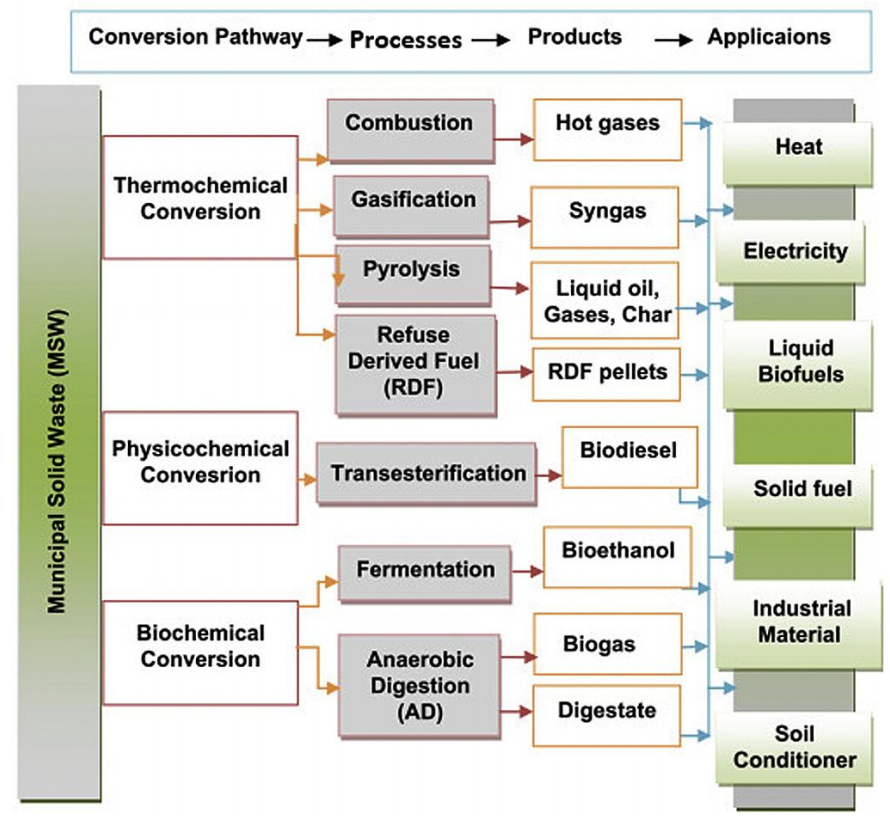 ΕΞΑΜΗΝΟ: ΧΕΙΜΕΡΙΝΟ 2022-2023
Παγκόσμιες τάσεις σύνθεσης επεξεργασίας και διάθεσης αποβλήτων
πακέτου για την κυκλική οικονομία στις 2 Δεκεμβρίου του 2015
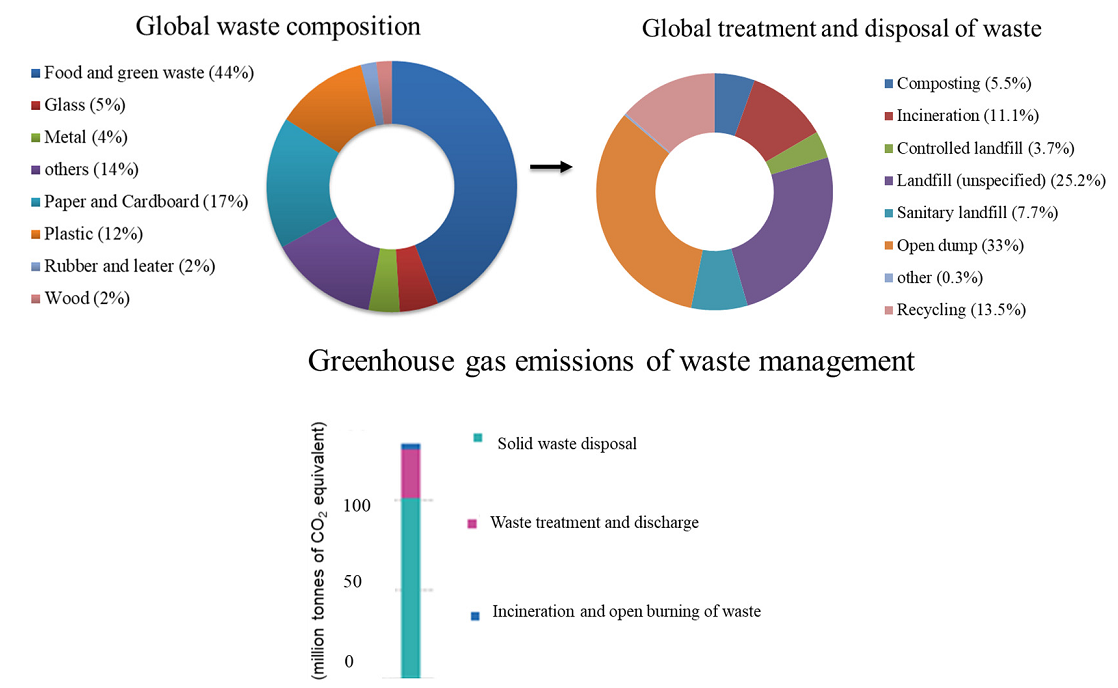 ΕΞΑΜΗΝΟ: ΧΕΙΜΕΡΙΝΟ 2022-2023
Πρόληψη σπατάλης τροφίμων με προσέγγιση για την αντιμετώπιση λογικών που σχετίζονται με την πρόληψη της δημιουργίας αποβλήτων
πακέτου για την κυκλική οικονομία στις 2 Δεκεμβρίου του 2015
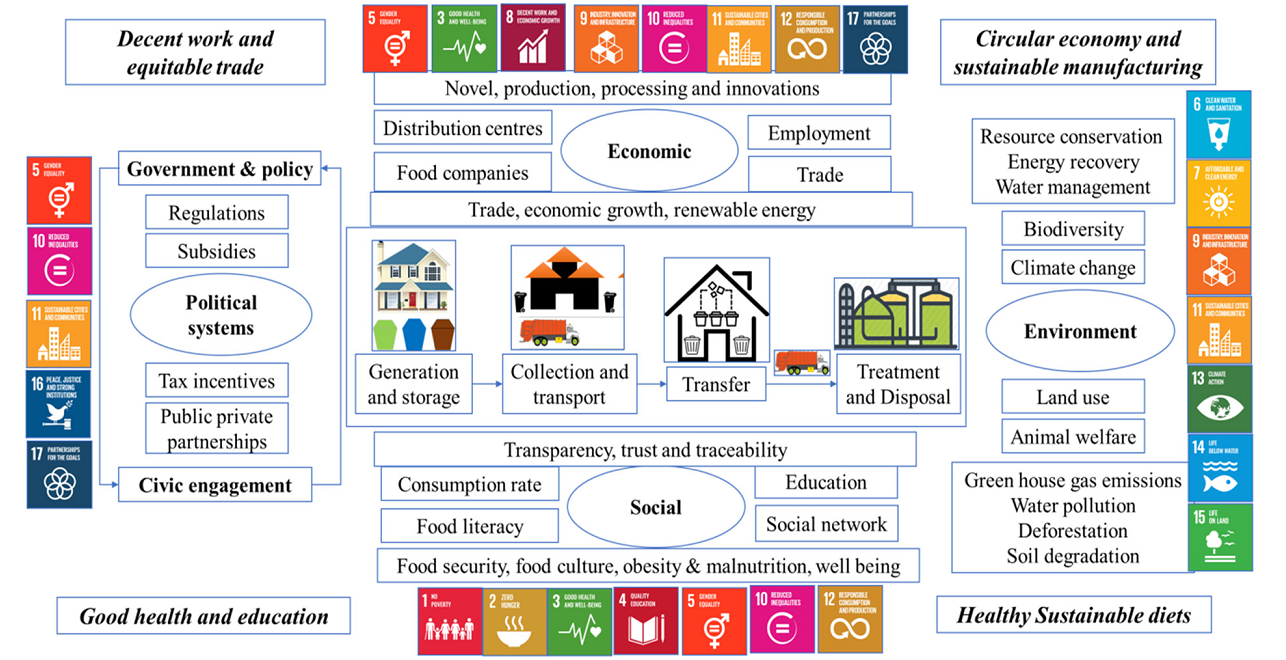 ΕΞΑΜΗΝΟ: ΧΕΙΜΕΡΙΝΟ 2022-2023
Αξιοποίηση οργανικών αποβλήτων για την παραγωγή προϊόντων προστιθέμενης αξίας
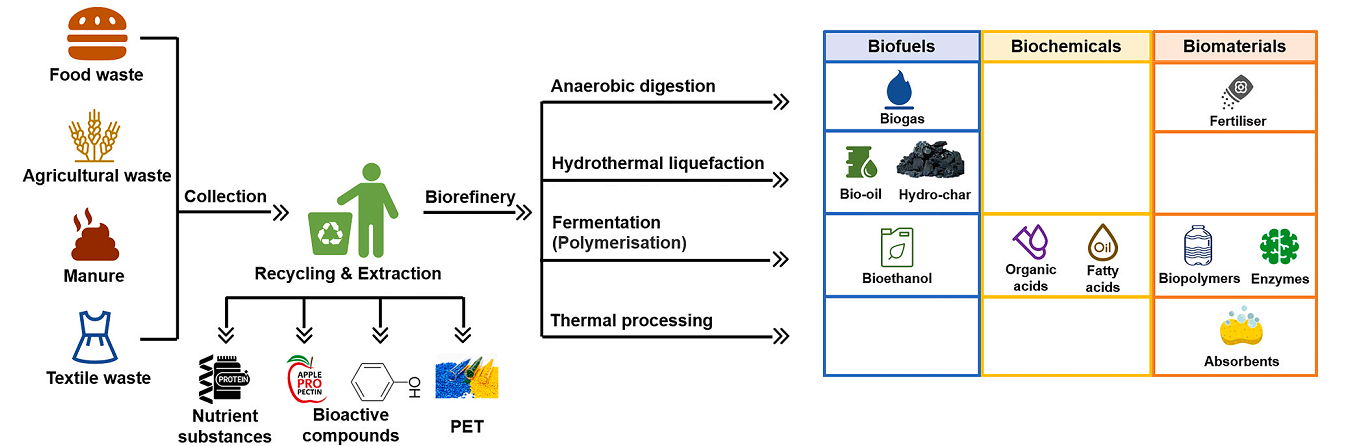 πακέτου για την κυκλική οικονομία στις 2 Δεκεμβρίου του 2015
ΕΞΑΜΗΝΟ: ΧΕΙΜΕΡΙΝΟ 2022-2023
Κινητήριες δυνάμεις για την ενσωμάτωση των πυλώνων της βιωσιμότητας και της διακυβέρνησης στις προσεγγίσεις κυκλικής οικονομίας στη διαχείριση των πλαστικών αποβλήτων
πακέτου για την κυκλική οικονομία στις 2 Δεκεμβρίου του 2015
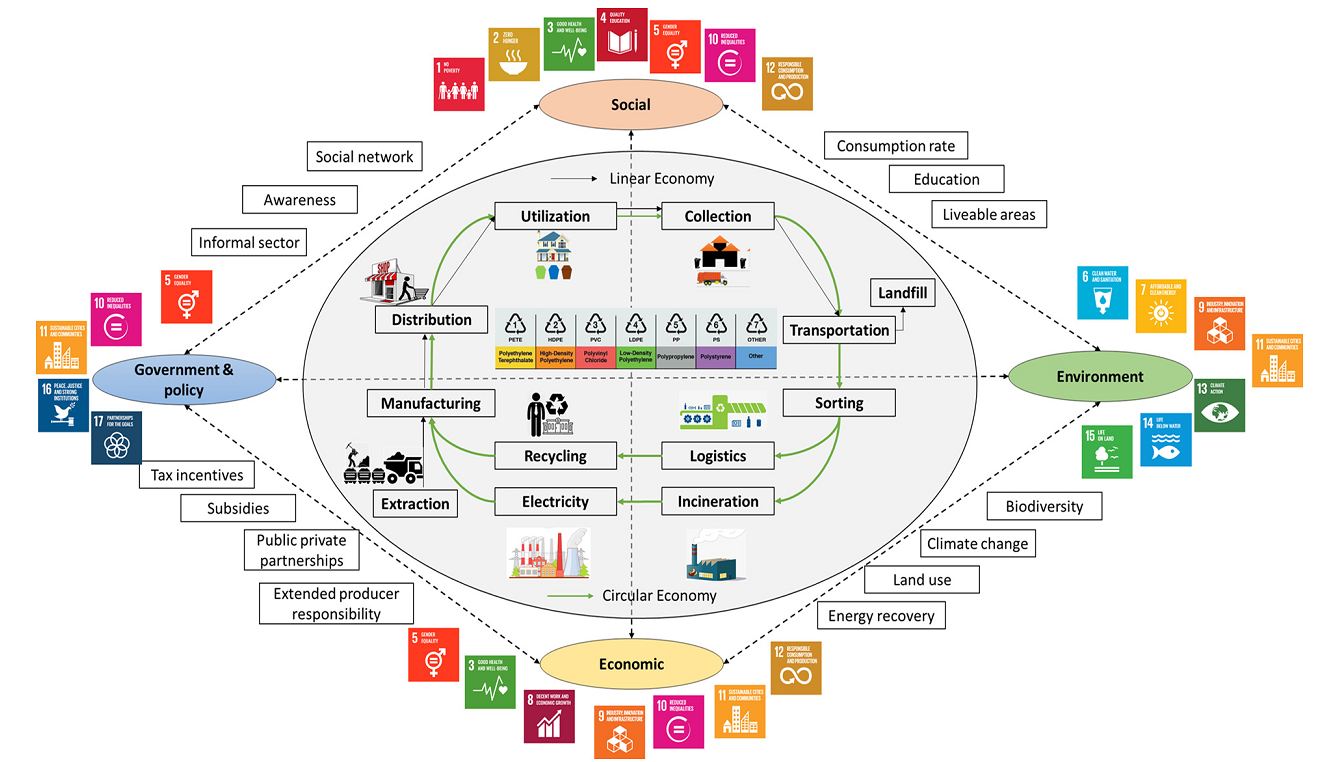 ΕΞΑΜΗΝΟ: ΧΕΙΜΕΡΙΝΟ 2022-2023
Παραγωγή πολυμερών, αντίστοιχες ποσότητες αποβλήτων και ποσοστά ανακύκλωσης
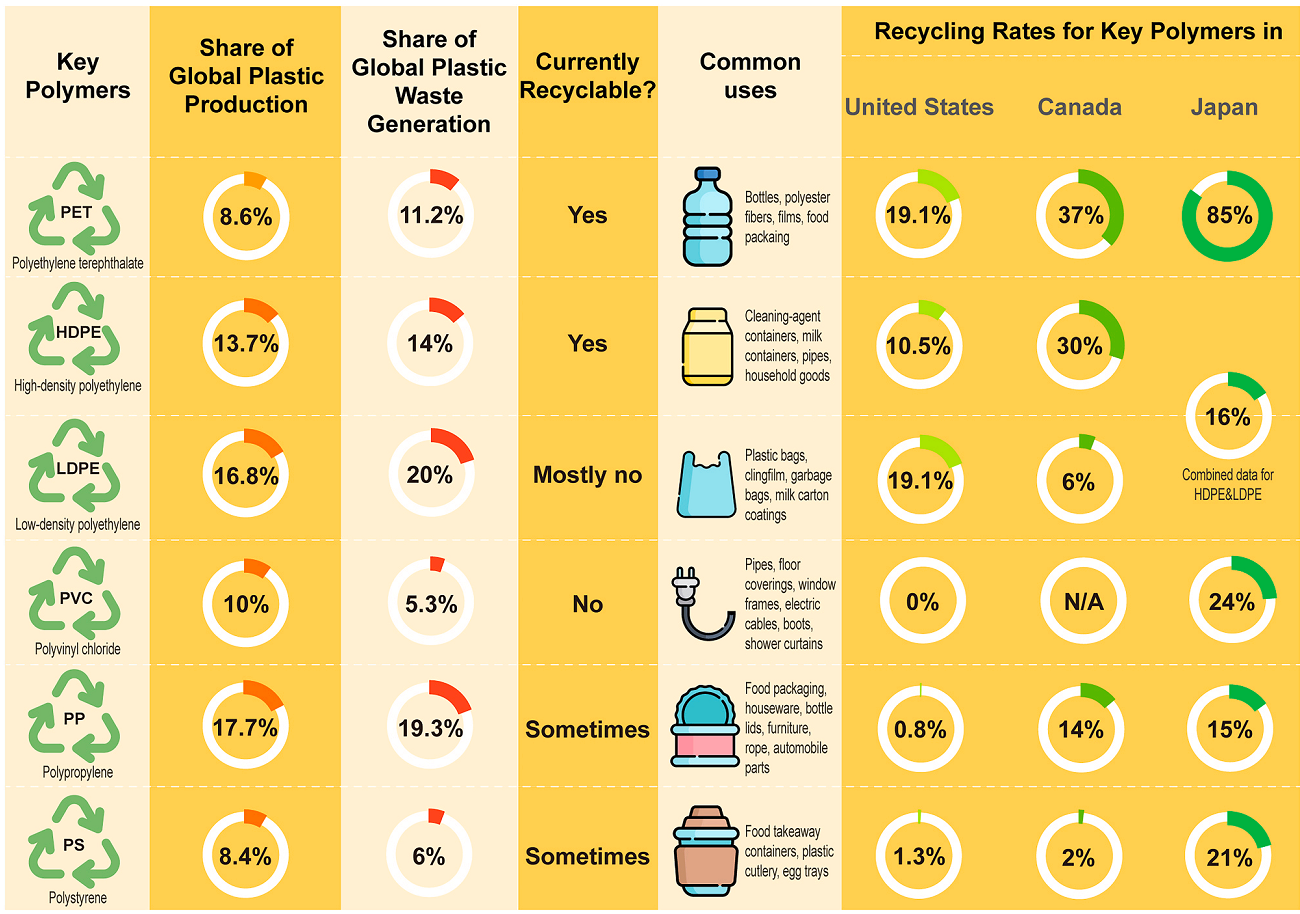 πακέτου για την κυκλική οικονομία στις 2 Δεκεμβρίου του 2015
ΕΞΑΜΗΝΟ: ΧΕΙΜΕΡΙΝΟ 2022-2023
Προσέγγιση κυκλικής οικονομίας στη διαχείριση ΑΕΚΚ
πακέτου για την κυκλική οικονομία στις 2 Δεκεμβρίου του 2015
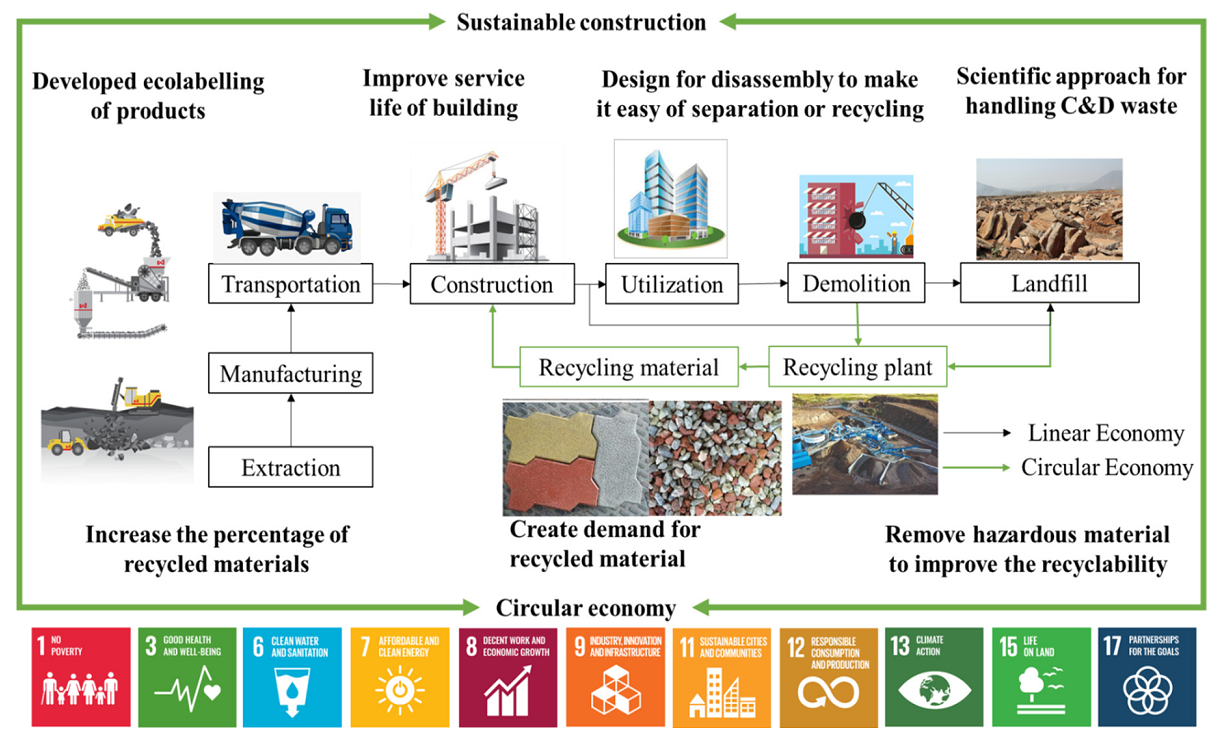 ΕΞΑΜΗΝΟ: ΧΕΙΜΕΡΙΝΟ 2022-2023
Κατηγοριοποίηση ηλεκτρονικών αποβλήτων
πακέτου για την κυκλική οικονομία στις 2 Δεκεμβρίου του 2015
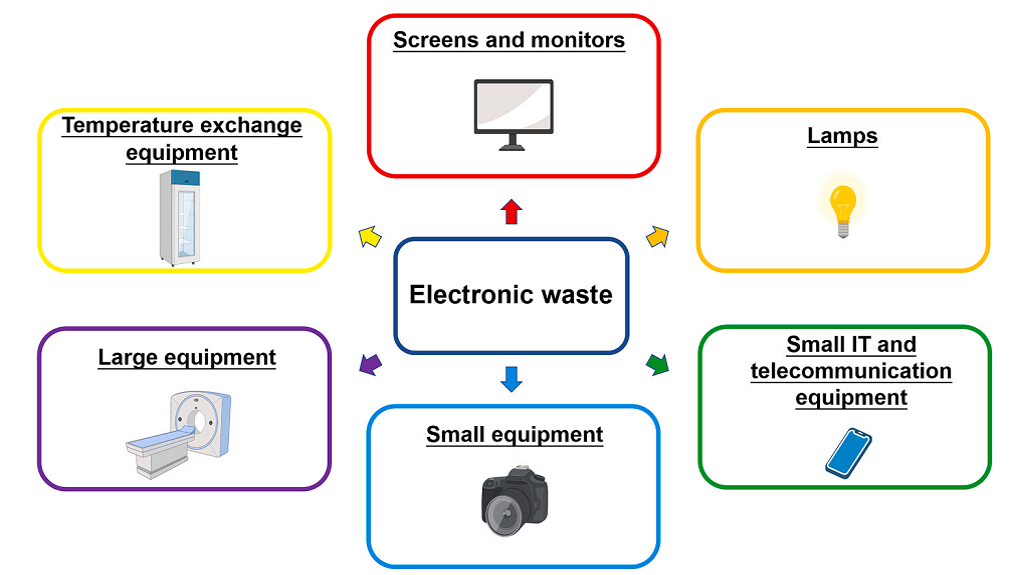 ΕΞΑΜΗΝΟ: ΧΕΙΜΕΡΙΝΟ 2022-2023
Κυκλική οικονομία στη διαχείριση ηλεκτρονικών αποβλήτων
πακέτου για την κυκλική οικονομία στις 2 Δεκεμβρίου του 2015
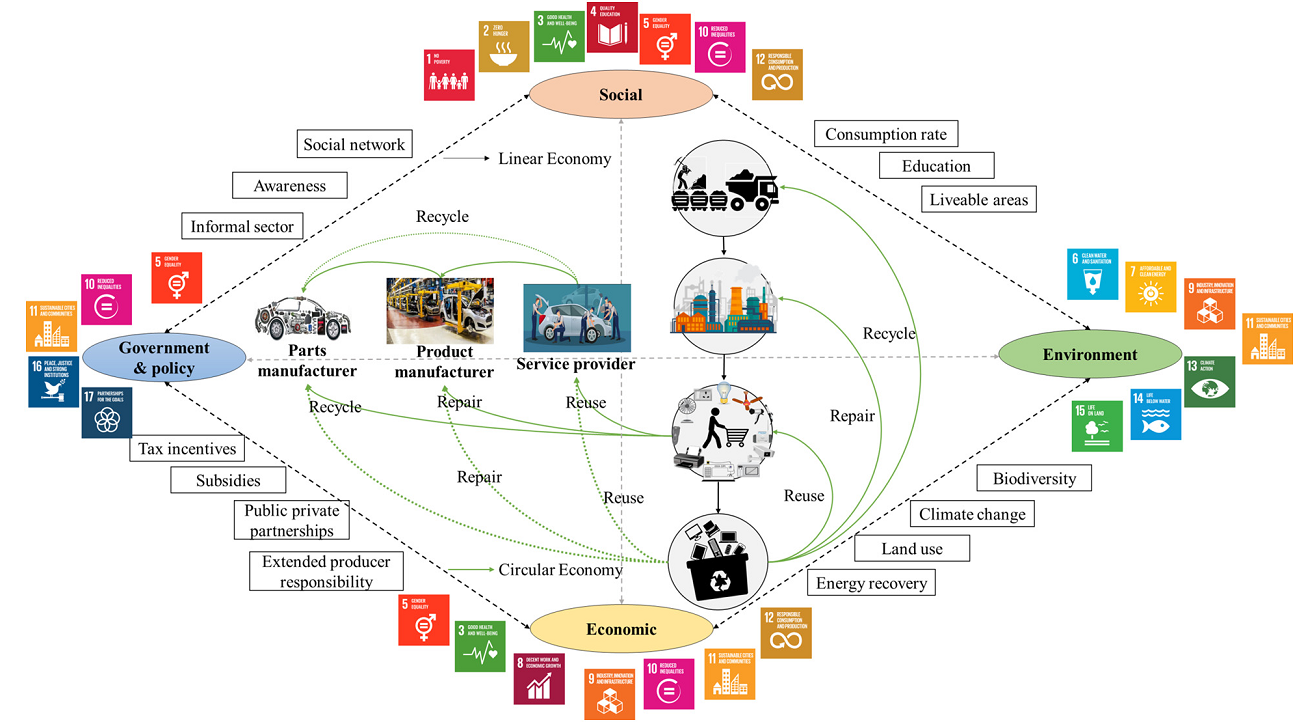 ΕΞΑΜΗΝΟ: ΧΕΙΜΕΡΙΝΟ 2022-2023
Μια ολοκληρωμένη προσέγγιση για την ανακύκλωση αποβλήτων ΑΗΗΕ
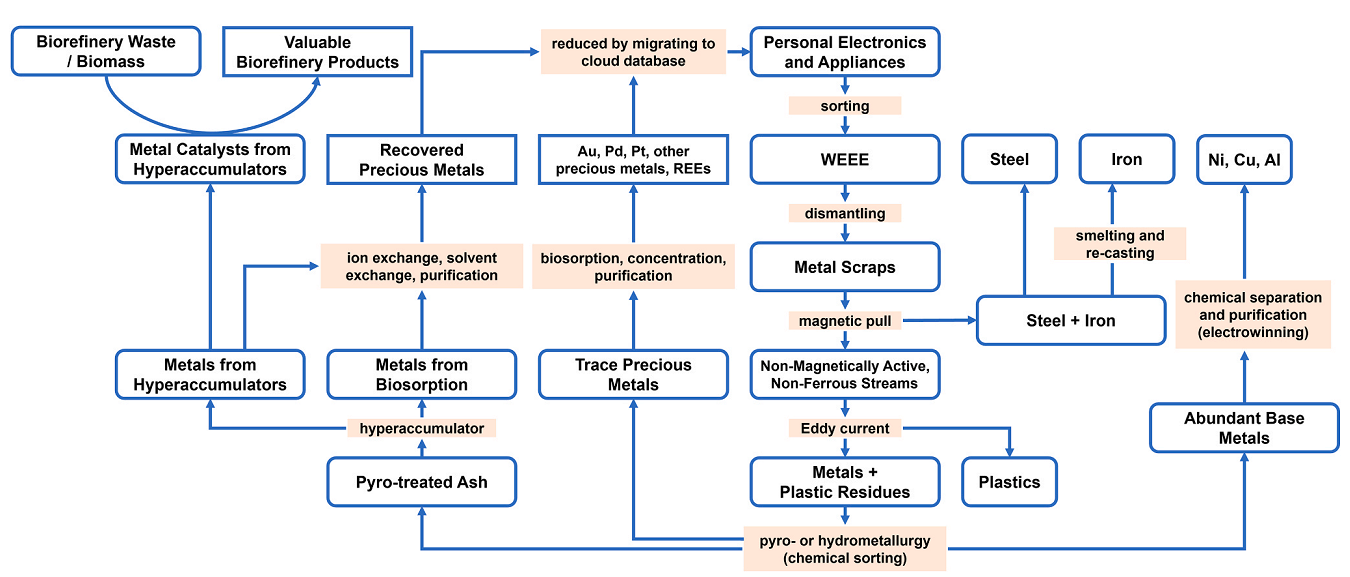 πακέτου για την κυκλική οικονομία στις 2 Δεκεμβρίου του 2015
ΕΞΑΜΗΝΟ: ΧΕΙΜΕΡΙΝΟ 2022-2023
Ο ρόλος του άτυπου τομέα στον σχεδιασμό της εφοδιαστικής αλυσίδας μέσω της ενσωμάτωσης προσεγγίσεων κυκλικής οικονομίας
πακέτου για την κυκλική οικονομία στις 2 Δεκεμβρίου του 2015
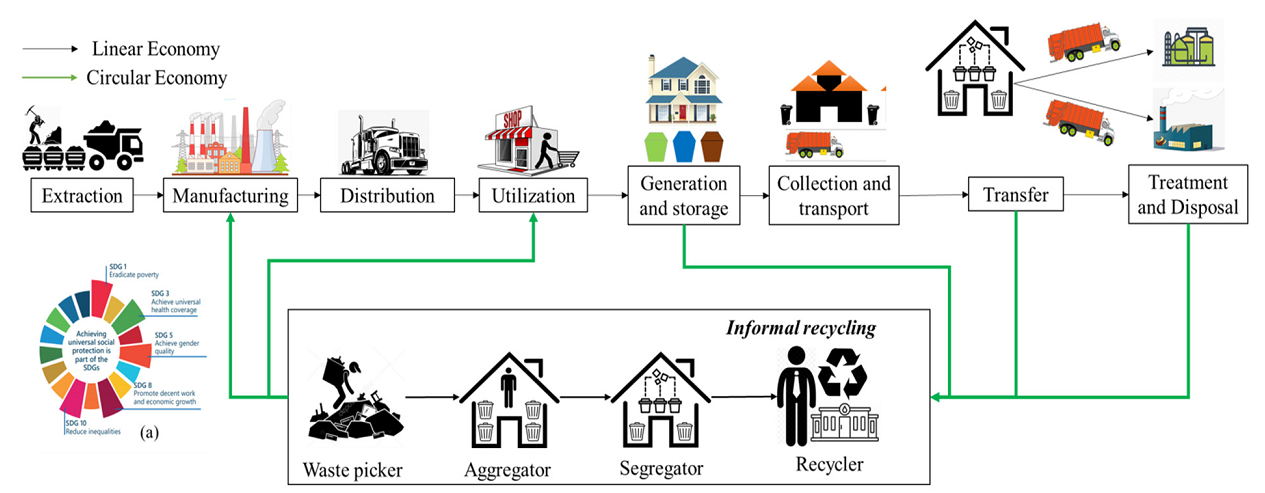 ΕΞΑΜΗΝΟ: ΧΕΙΜΕΡΙΝΟ 2022-2023
Μέσα πολιτικής για τη διαχείριση των αποβλήτων και των πόρων
πακέτου για την κυκλική οικονομία στις 2 Δεκεμβρίου του 2015
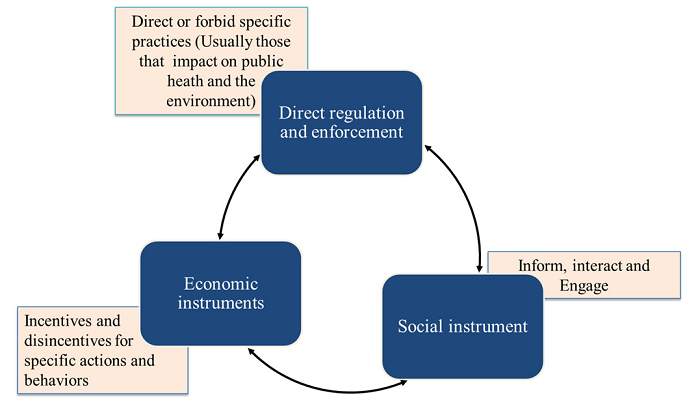 ΕΞΑΜΗΝΟ: ΧΕΙΜΕΡΙΝΟ 2022-2023
Αγορές και διατήρηση αξίας στην ιεράρχηση των αποβλήτων
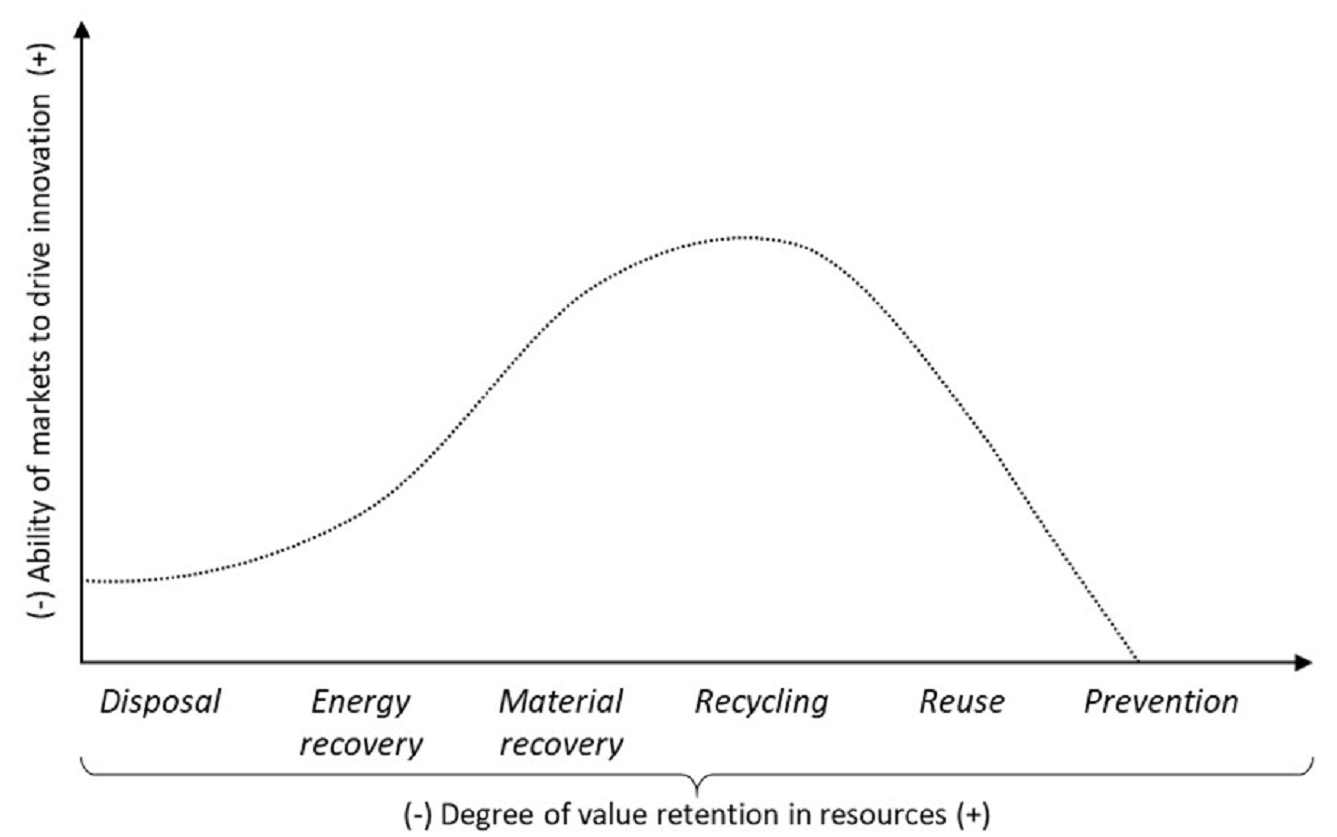 πακέτου για την κυκλική οικονομία στις 2 Δεκεμβρίου του 2015
ΕΞΑΜΗΝΟ: ΧΕΙΜΕΡΙΝΟ 2022-2023
ΕΥΧΑΡΙΣΤΩ
πακέτου για την κυκλική οικονομία στις 2 Δεκεμβρίου του 2015
ΕΞΑΜΗΝΟ: ΧΕΙΜΕΡΙΝΟ 2022-2023